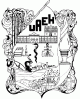 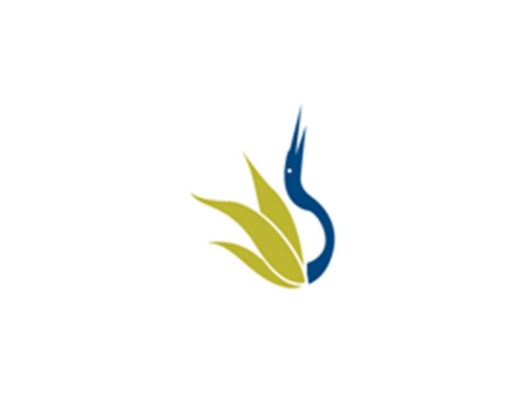 UNIVERSIDAD AUTÓNOMA DEL ESTADO DE HIDALGO
ESCUELA SUPERIOR DE ZIMAPÁN
Licenciatura en Contaduría

Tema: Estructura de las Normas de Información Financiera

C.P. Alfredo Trejo Espino

Enero – Junio 2014
Tema: NIF A-8, Supletoriedad

Resumen

La Norma de Información financiera A-1, (Estructura de las Normas de Información financiera), establece que son  parte de la Normas de las mismas las Normas  Internacionales de Información Financiera  que se aplican de manera supletoria .

La Norma de Información Financiera A-8, establece las reglas para la aplicación del estas normas Internacionales
Abstract
The Statement of Financial Information A-1 (Structure of Financial Reporting Standards) states that are part of the same Standards International Financial Reporting Standards that apply in a supplementary way. 

The Financial Reporting Standard A-8, establishes rules for the application of these International Standards
Palabras clave:


Supletoriedad

Marco conceptual

Norma Internacional
Keywords


Supplementation 

conceptual Framework 

International Standard
Objetivo general:


El estudiante al finalizar el curso será capaz de comprender y elaborar estados financieros de conformidad con las Normas de información Financiera, conocerá los antecedentes de su profesión, conocerá y aplicara el código de ética profesional
UNIDAD II: Normas de Información financiera


Objetivo de la unidad: El estudiante conocerá y aplicara la normatividad para su profesión  así como los estados financieros básicos y sus características
Tema:

2.1. Estructura de las Normas de Información Financiera 

Introducción: En esta unidad se aborda la estructura del la NIF, por lo que es necesario analizar todas las NIF que conforman la serie A, la NIF A-8 forma parte del marco conceptual, que es la primera parte de la estructura.
Desarrollo del Tema:




NIF A 8

SUPLETORIEDAD
SUPLETORIEDAD



existe supletoriedad cuando la ausencia de normas de información financiera es cubierta por otro conjunto  de normas formalmente establecido , distinto al mexicano
Normas Internacionales de Información Financiera



Son supletoriamente parte de las NIF (NIF A1)
CONFORMACIÓN DE LAS NIIF




Las Normas Internacionales de Información Financiera.- Emitidas  por el consejo  de normas internacionales de contabilidad

Las Normas Internacionales de Contabilidad (NIC).- emitidas por el comité  de normas internacionales de contabilidad.
Las interpretaciones a las Normas Internacionales de Información Financiera.-  emitidas por el comité de interpretaciones

Las interpretaciones a las Normas internacionales de contabilidad.- emitidas por  el comité de interpretaciones
Requisitos de una Norma Supletoria:  





Estar Vigente.- se puede aplicar anticipadamente si ésta lo permite

No contraponerse al marco conceptual de las NIF

Haber sido aprobada por un organismo reconocido internacionalmente
Ser parte de un conjunto de normas formalmente establecido

Cubrir plenamente  la transacción, la transformación interna o, en su caso, el evento al que se aplique la supletoriedad
Reglas de la supletoriedad:



Solo debe aplicarse cuando no haya una norma particular dentro de las NIF

No debe aplicarse para sustituir  normas de valuación, presentación o revelación ya contenidas en las NIF

Debe aplicarse por temas generales y de manera y de manera integral, independientemente que el tema general esté contenido parcial o totalmente en una o varias normas
Si la norma supletoria utilizada se modifica o se deroga se utilizará la norma que la sustituya

La supletoriedad se suspende cuando el CINIF emite una norma especifica sobre el tema al que se le aplicó una norma supletoria
Nomas de  Revelación





Mientras se utilice una norma supletoria , debe revelarse este hecho en las notas a los estados financieros
Bibliografía del tema:

Financiera, C. M. (2014). Normas de Información Financiera. México: IMPC.

Romero, L. A. (2010). Principios de Contabilidad. México: Mc Graw Hill.

Lara, & Flores Elías, L. R. (2012). Primer Curso de Contabilidad. México: Trillas.